Illinois League for Nursing
Annual Meeting
October 16, 2015
Springfield, IL
Learning Objectives
At the end of this session, you will be able to describe:
the concept of integrating health care and public health
how policy development fosters a healthier individual and community
the health equity framework for which policy can be based
the urgency of integrating health care and public health as illustrated by the obesity epidemic
Why Should Primary Care Care about Population Health and Why Should Population Health Care about Primary Care?
Dramatic rise in health care costs
Social and environmental determinants of health
Effect of primary prevention
Enhance capacity of both sector’s mission – improving health
Support for Integration
Institute of Medicine Committee, 2012
Findings:  
Principles of integration ripe 
Common goal of population health improvement
Community engagement to define/address needs
Aligned leadership
Sustainability through stronger infrastructures and engagement of multiple agencies
Collaborative use of data and analysis
Current patterns of health policy focus and investment does not leverage assets and potential
Emerging models of health care delivery and public health can be leveraged to promote alignment

Source: http://www.nap.edu/download.php?record_id=13381
Support for Integration
Institute for Healthcare Improvement:  Triple Aim
Improving the patient experience of care (including quality and satisfaction)
Improving the health of populations
Reducing the per capita cost of health care

“IHI believes that to do this work effectively, it’s important to harness a range of community determinants of health, empower individuals and families, substantially broaden the role and impact of primary care and other community based services, and assure a seamless journey through the whole system of care throughout a person’s life.”

Source: http://www.ihi.org/engage/initiatives/tripleaim/Pages/default.aspx
Policy Development A Core Function of Public Health
The foundation for public health lies within the 3 core functions defined by the IOM: 

Assessment 
Policy Development 
Assurance
Source of core functions: Institute of Medicine. The Future of Public Health. 1988.
Source of Ten Essential Public Health Services: Core Public Health Functions Steering Committee, 1994
Public Health Core Functions and 10 Essential Services
Source:  Core Public Health Functions Steering Committee, 1994
Policy Examples
CDC defines "policy" as a law, regulation, procedure, administrative action, incentive, or voluntary practice of governments and other institutions.
Source: http://www.cdc.gov/stltpublichealth/policy/
Seat belt use
Alcohol and tobacco control
Worksite wellness 
School physical activity and wellness
Sugary drink tax
Marketing restrictions to youth
School/ECE nutrition
Healthy vending machines
Baby Friendly Hospitals
Environmental asthma triggers
Schools
Neighborhood Organizations
Faith Institutions
Transit
Employers
Community Centers
Elected Officials
Drug Treatment
Home Health
Tribal Health
Nonprofit
Organizations
Public Health Agency
Hospitals
Mental Health
Law Enforcement
Doctors
EMS
Corrections
Nursing
Homes
Fire
Civic Groups
Laboratories
CHCs
Public Health System
Health Equity = Healthy Individuals = Healthy Communities
Source: This graphic is an excerpt from the “Determinants of Equity” report, released by the King County Health Department in January, 2015.
So, what do we mean by Health Equity?
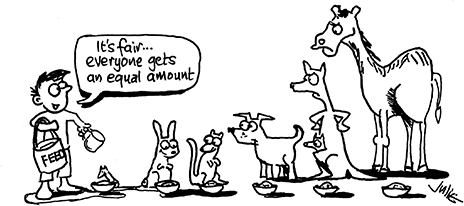 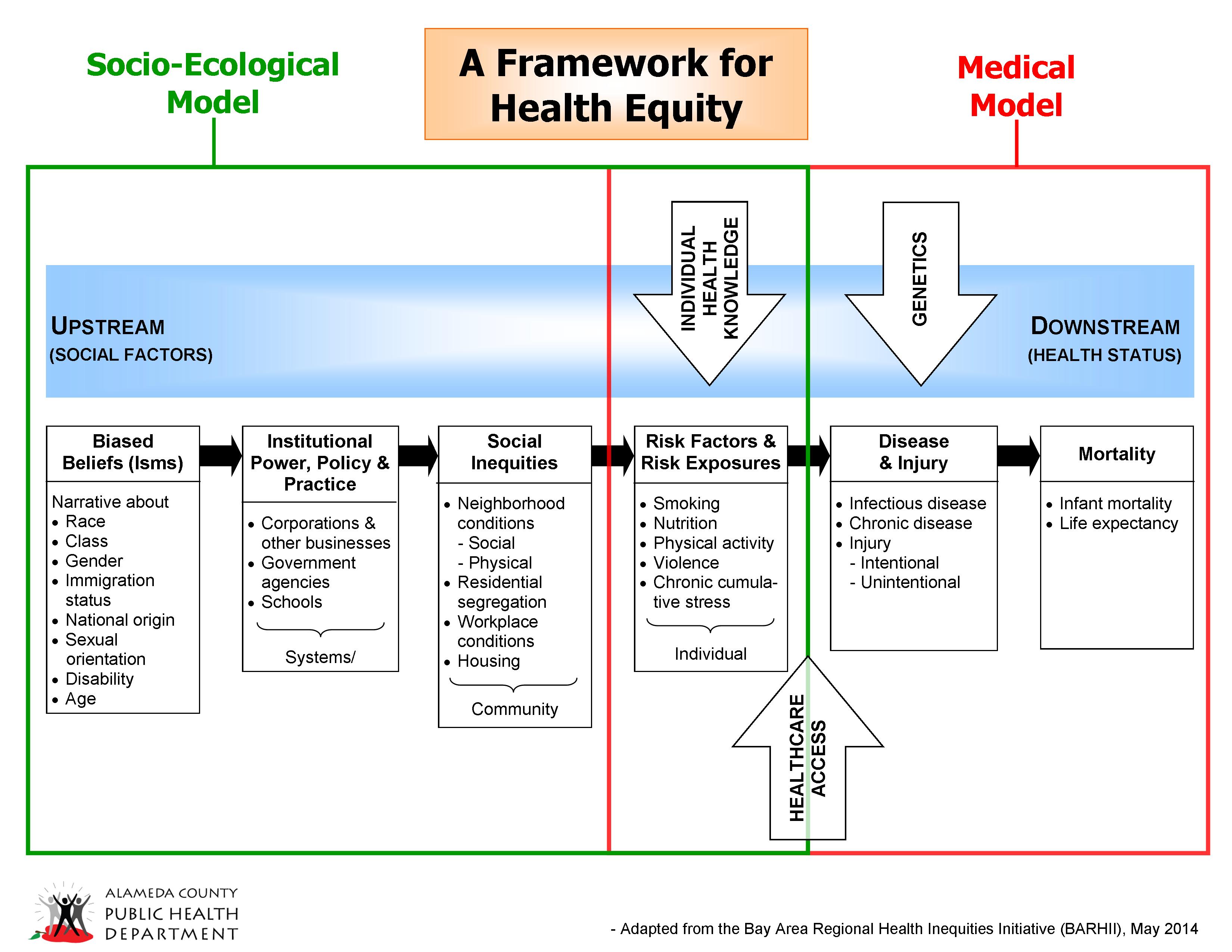 A Framework for Health Equity
A Framework for Health Equity
Socio-Ecological
Medical Model
A Framework for Health Equity
Socio-Ecological
Medical Model
A Framework for Health Equity
Socio-Ecological
Medical Model
Socio-Ecological
Medical Model
INDIVIDUAL 
HEALTH 
KNOWLEDGE
INDIVIDUAL 
HEALTH 
KNOWLEDGE
INDIVIDUAL 
HEALTH 
KNOWLEDGE
GENETICS
INDIVIDUAL 
HEALTH 
KNOWLEDGE
GENETICS
Upstream
Downstream
GENETICS
Upstream
Downstream
GENETICS
Upstream
Downstream
Upstream
Downstream
Discriminatory 
Beliefs (Isms)

Race
Class
Gender
Immigration  status
National origin
Sexual 
      orientation
Disability
Institutional Power

Corporations & other      businesses
Government agencies
Schools
Social
Inequities

Neighborhood conditions
        - Social
        - Physical
Residential segregation
Workplace conditions
Risk Factors &
Behaviors

Smoking
Nutrition
Physical 
      activity
Violence
Chronic Stress
Disease 
& Injury

Infectious 
      disease
Chronic 
      disease
Injury (intentional & unintentional)
Mortality


Infant 
      mortality
Life 
      expectancy
Discriminatory 
Beliefs (Isms)

Race
Class
Gender
Immigration  status
National origin
Sexual 
      orientation
Disability
Institutional Power

Corporations & other      businesses
Government agencies
Schools
Social
Inequities

Neighborhood conditions
        - Social
        - Physical
Residential segregation
Workplace conditions
Risk Factors &
Behaviors

Smoking
Nutrition
Physical 
      activity
Violence
Chronic Stress
Disease 
& Injury

Infectious 
      disease
Chronic 
      disease
Injury (intentional & unintentional)
Mortality


Infant 
      mortality
Life 
      expectancy
Discriminatory 
Beliefs (Isms)

Race
Class
Gender
Immigration  status
National origin
Sexual 
      orientation
Disability
Institutional Power

Corporations & other      businesses
Government agencies
Schools
Social
Inequities

Neighborhood conditions
        - Social
        - Physical
Residential segregation
Workplace conditions
Risk Factors &
Behaviors

Smoking
Nutrition
Physical 
      activity
Violence
Chronic Stress
Disease 
& Injury

Infectious 
      disease
Chronic 
      disease
Injury (intentional & unintentional)
Mortality


Infant 
      mortality
Life 
      expectancy
Discriminatory 
Beliefs (Isms)

Race
Class
Gender
Immigration  status
National origin
Sexual 
      orientation
Disability
Institutional Power

Corporations & other      businesses
Government agencies
Schools
Social
Inequities

Neighborhood conditions
        - Social
        - Physical
Residential segregation
Workplace conditions
Risk Factors &
Behaviors

Smoking
Nutrition
Physical 
      activity
Violence
Chronic Stress
Disease 
& Injury

Infectious 
      disease
Chronic 
      disease
Injury (intentional & unintentional)
Mortality


Infant 
      mortality
Life 
      expectancy
HEALTH STATUS
HEALTHCARE ACCESS
HEALTH STATUS
SOCIAL FACTORS
HEALTHCARE ACCESS
HEALTH STATUS
SOCIAL FACTORS
HEALTHCARE ACCESS
HEALTH STATUS
SOCIAL FACTORS
HEALTHCARE ACCESS
SOCIAL FACTORS
- Adapted by ACPHD from the Bay Area Regional Health Inequities Initiative, Summer 2008
- Adapted by ACPHD from the Bay Area Regional Health Inequities Initiative, Summer 2008
Basic Definitions
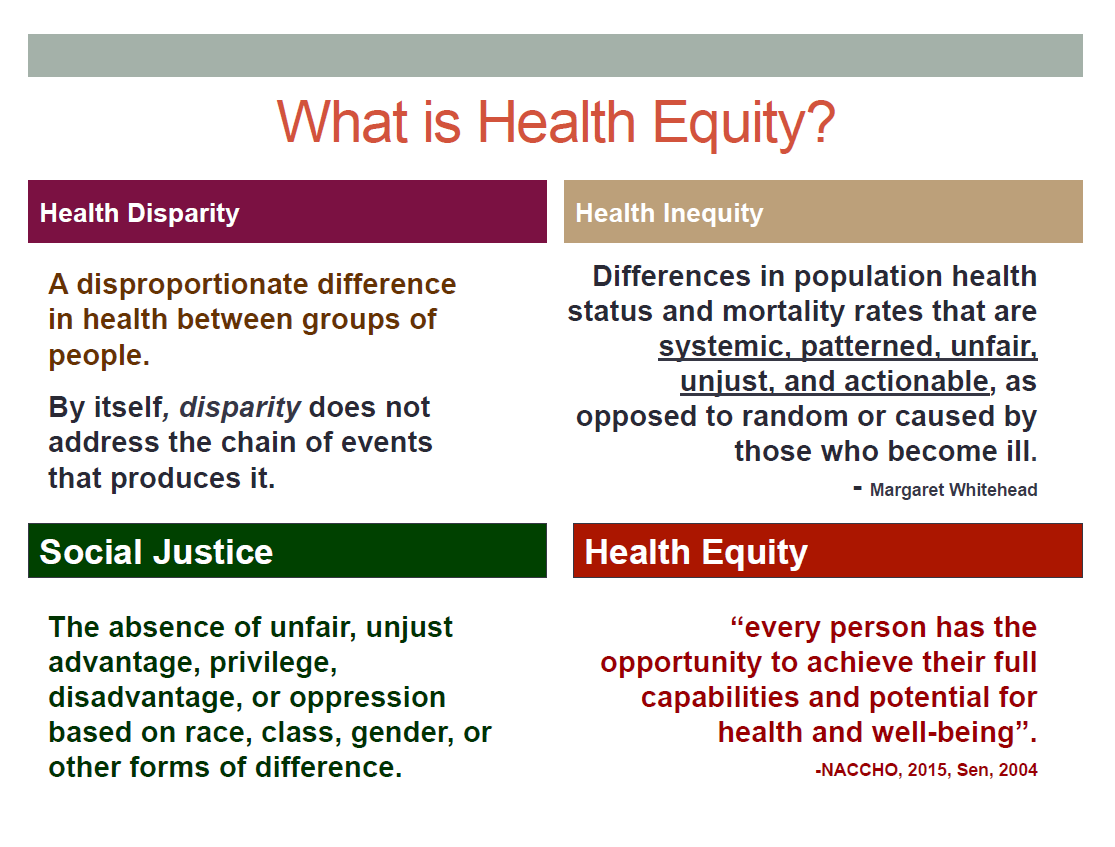 This slide is an excerpt provided by THRIVE WI.
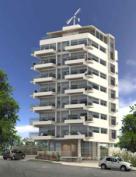 It’s All Connected
Cities
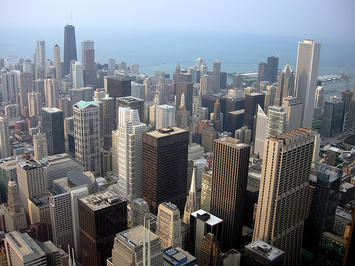 Neighborhoods
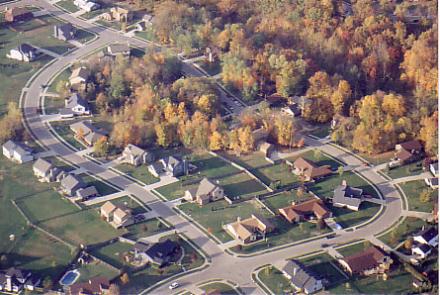 Buildings, Parks, Streets
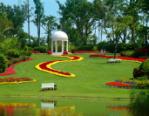 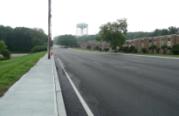 Schools
Businesses
Homes
Sidewalks
Restaurants
Grocery Stores
Factories
Pollution
Links - Behaviors & Outcomes
Diet & Activity Patterns
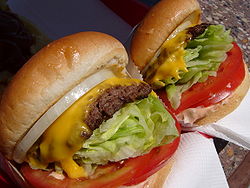 Heart Disease
Cancer
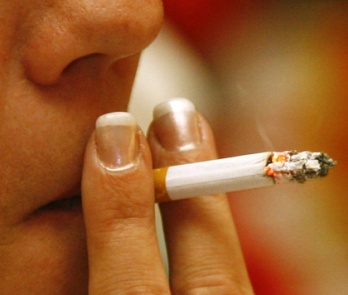 Tobacco
Stroke
Diabetes
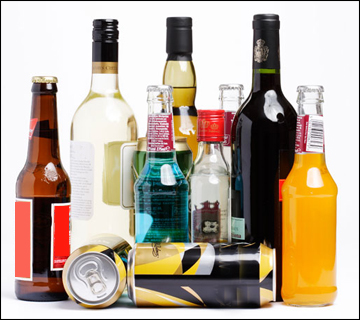 Alcohol & Drugs
Injuries and Violence
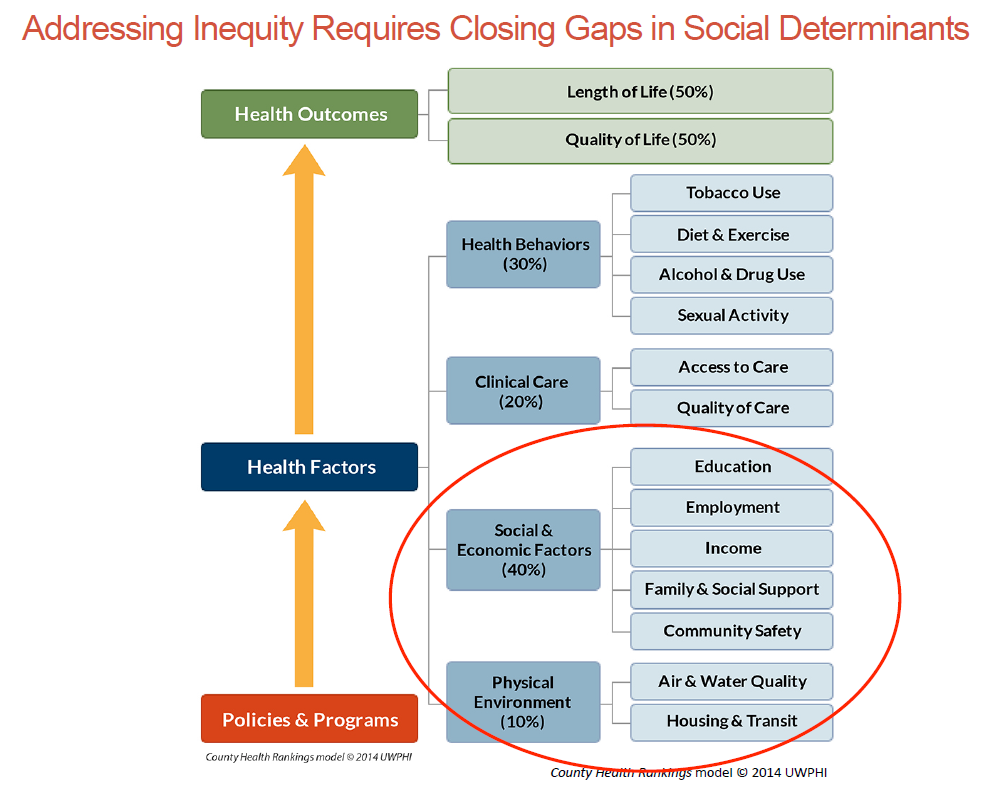 Exposures and Health Outcomes
Urgency!!
Illinois Adult Obesity
Illinois Childhood Obesity
Obesity-Related Health Issues
Obesity-Related Health Issues
IOM Proposal: Integrating Clinical and Community Systems
System that is centered on individual patients and family engagement. The authors note that successful obesity treatment models often require behavioral changes such as preparing nutritious foods or increasing physical activity, and families play a key role in these efforts.
Restructured clinical services provided by physicians who are sensitive to the stigmatization of people with obesity. Physicians and staff need to learn behavioral strategies that can motivate patients to change their dietary habits and start exercising.
Better integration between clinical services and community systems that can make it easier for patients to lose or maintain their weight. For example, partnerships between clinics and YMCAs or other community-based resources can provide opportunities for structured regular exercise and/or nutrition counseling.

Source: The Integrated Clinical and Community Systems for the Prevention and Management of Obesity Innovation Collaborative of the Institute of Medicine’s Roundtable on Obesity Solutions
Source: http://www.aafp.org/news/health-of-the-public/20150922obesitymodel.html
Of all the forms of inequality, 
injustice in health care 
is the
 most shocking 
and 
inhumane.
Martin Luther King Jr
Resources
A PRACTICAL PLAYBOOK: Public Health. Primary Care. Together.
https://www.practicalplaybook.org/

The Community Guide
http://www.thecommunityguide.org/obesity/communitysettings.html

Centers for Disease Control and Prevention, Public Health Policy
http://www.cdc.gov/stltpublichealth/policy/
Kaiser Family Foundation, Preventive Services Tracker
http://kff.org/health-reform/report/preventive-services-tracker/
Thank you!
Arlene Ryndak, MPH, RN
aryndak@lakecountyil.gov
847.377.8107